ผลการดำเนินงานเฝ้าระวัง ควบคุมโรคระบาดสัตว์ปีก
สำนักงานปศุสัตว์จังหวัดพิจิตร
1. ผลการปฏิบัติงานของจ้างเหมาควบคุมโรคสัตว์ปีก ปีงบประมาณ 2561
* อยู่ระหว่างการดำเนินการจ้าง จำนวน 1 อัตรา
ข้อมูล ณ วันที่ 17 ธ.ค. 2561
1. ผลการปฏิบัติงานของจ้างเหมาควบคุมโรคสัตว์ปีก ปีงบประมาณ 2561
ไม่พบสัตว์ปีกป่วยตายผิดปกติ
ข้อมูล ณ วันที่ 17 ธ.ค. 2561
1. ผลการปฏิบัติงานของจ้างเหมาควบคุมโรคสัตว์ปีก ปีงบประมาณ 2562
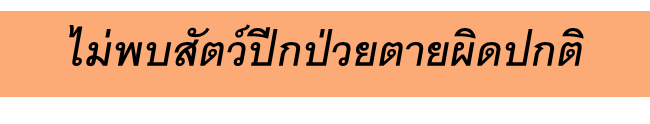 ข้อมูล ณ วันที่ 17 ธ.ค. 2561
1. ผลการปฏิบัติงานของจ้างเหมาควบคุมโรคสัตว์ปีก ปีงบประมาณ 2561
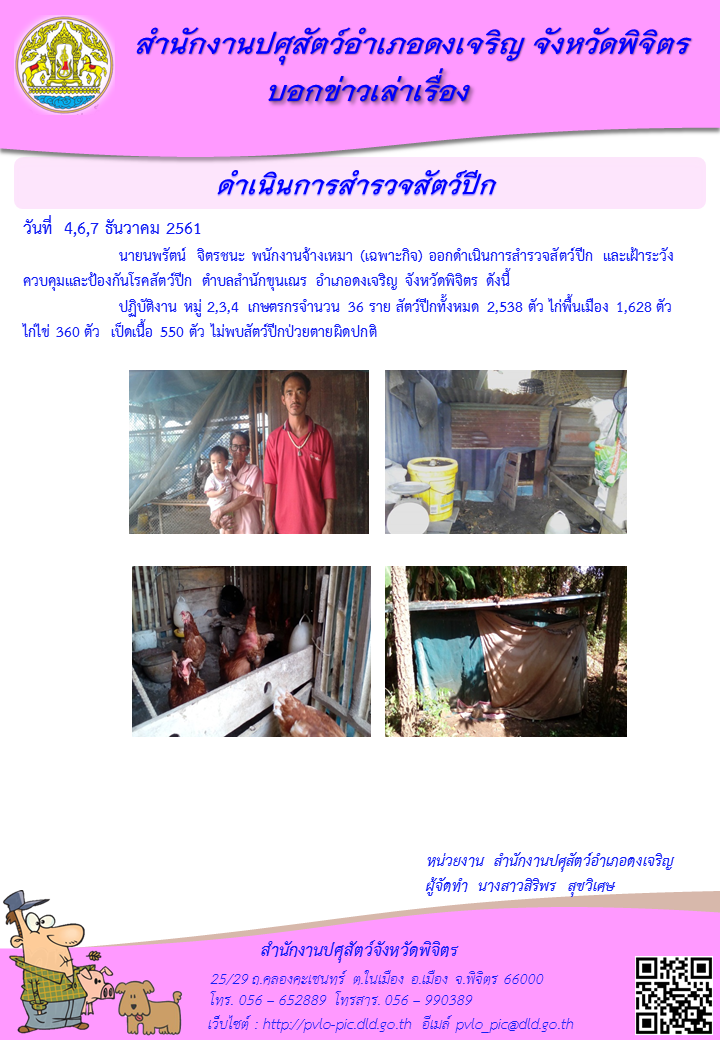 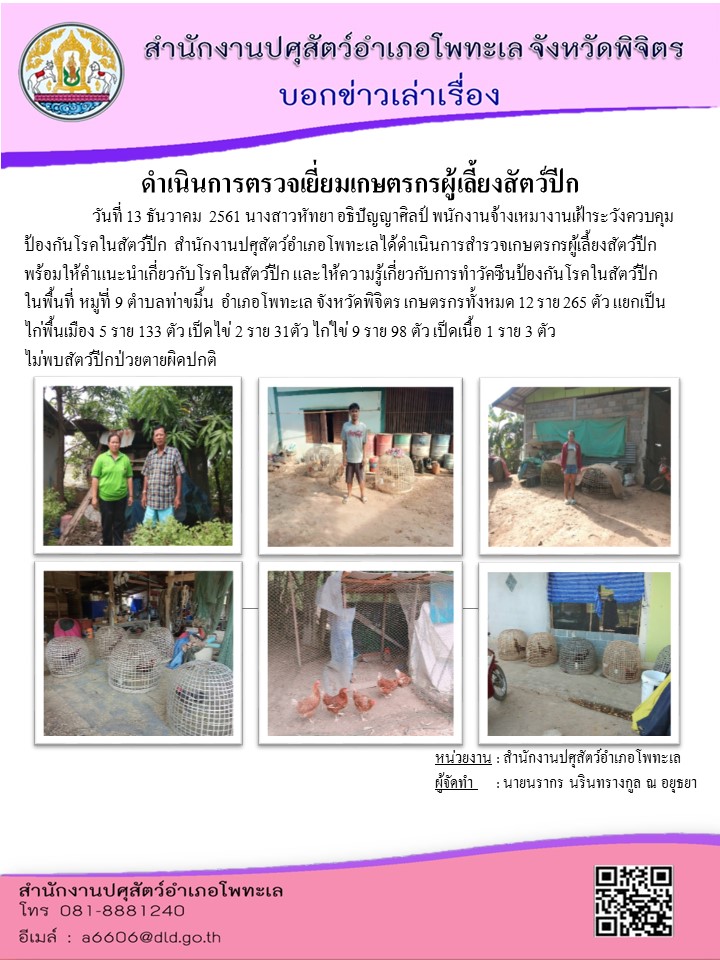 2. ผลการดำเนินงาน GFM (เฉพาะสัตว์ปีก)
ข้อมูล ณ วันที่ 17 ธ.ค. 2561
2. ผลการดำเนินงาน GFM (เฉพาะสัตว์ปีก)
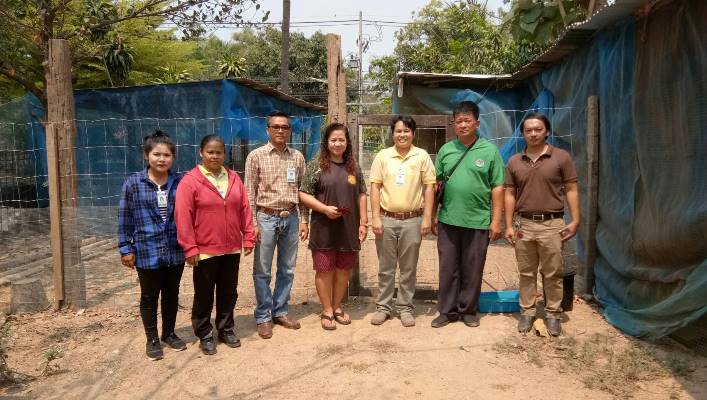 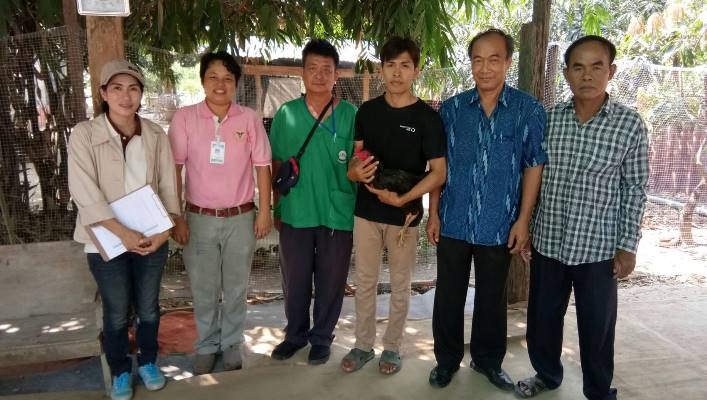 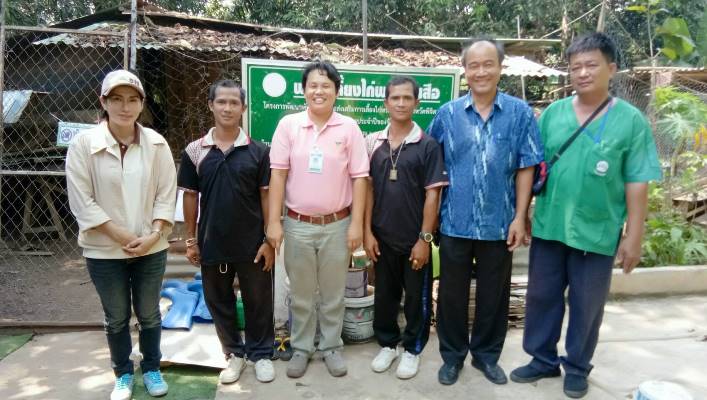 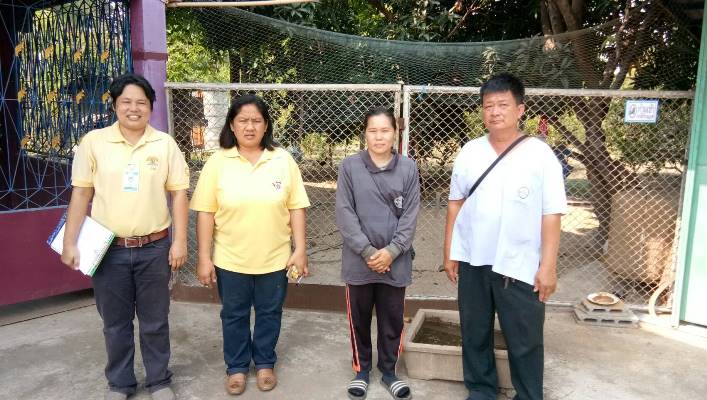 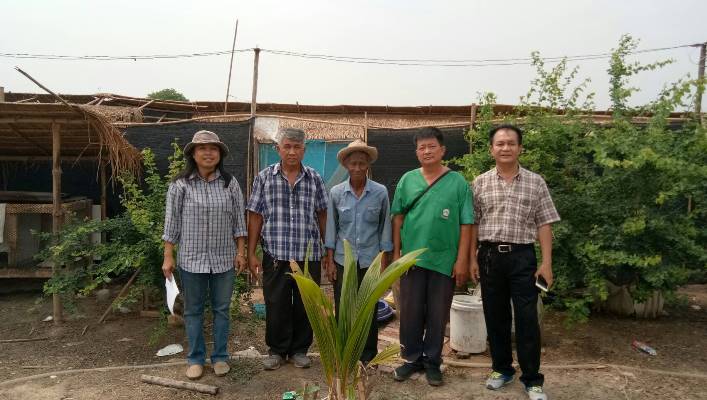 2. ผลการดำเนินงาน GFM (เฉพาะสัตว์ปีก)
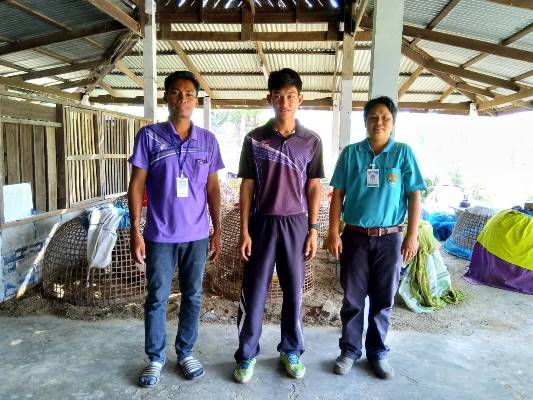 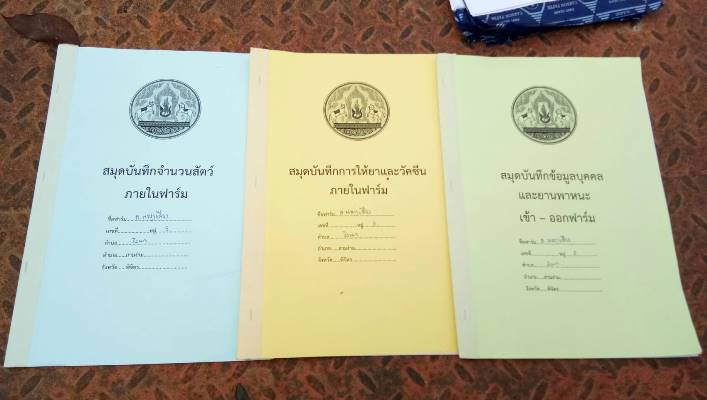 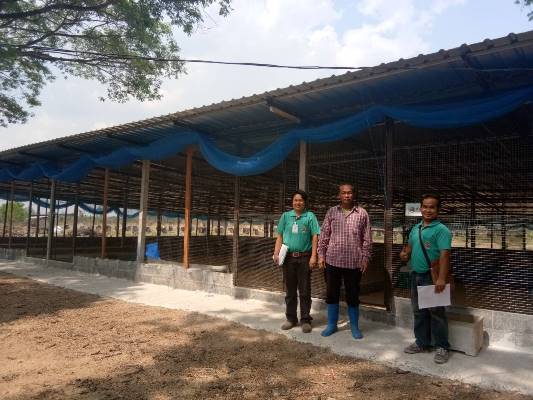 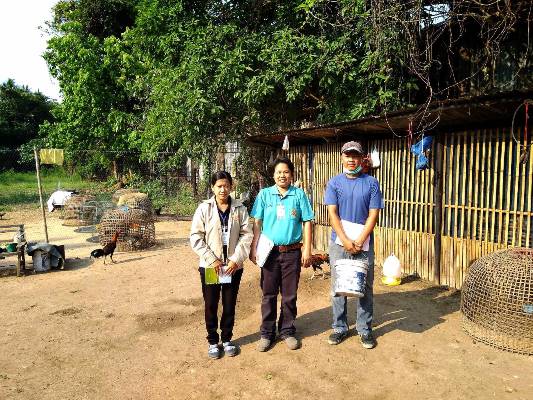 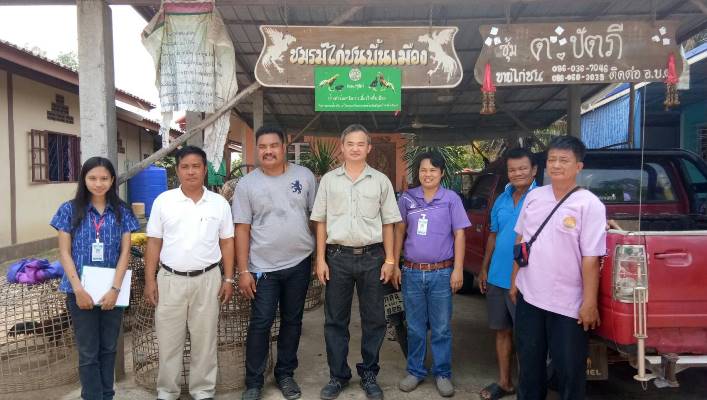 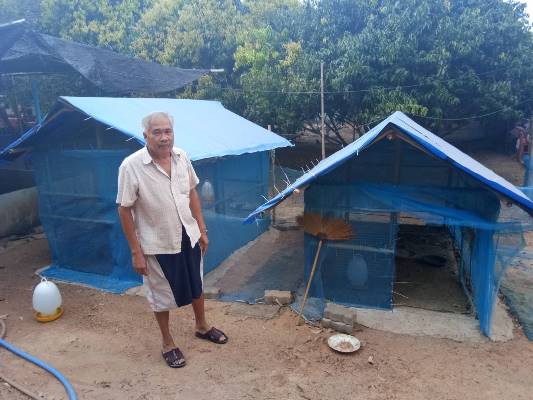 3. ผลการดำเนินงานการรับรองสถานที่เลี้ยงสัตว์ปีกพื้นเมืองหรือไก่ชน (กช 4)
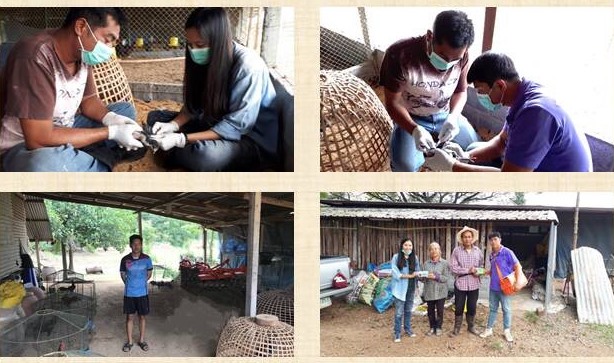 ข้อมูล ณ วันที่ 17 ธ.ค. 2561
4. มาตรการเตรียมความพร้อมรับมือโรคระบาดสัตว์ปีก
1. บูรณาการภาคีเครือข่ายเตรียมความพร้อมเฝ้าระวังและควบคุมโรคไข้หวัดนก
                     “รู้เร็ว ควบคุมเร็ว สงบเร็ว”
2. การฉีดพ่นทำลายเชื้อโรคในพื้นที่เสี่ยงต่อการเกิดโรคระบาดสัตว์ปีก
3. เข้มงวดการเคลื่อนย้ายสัตว์ปีก มูลสัตว์ปีก
4. ส่งเสริมการยกมาตรฐานการเลี้ยงสัตว์ปีก เพื่อลดความเสี่ยงในการเกิดโรคระบาดสัตว์ปีก
5. ปัญหา อุปสรรค แนวทางแก้ไข
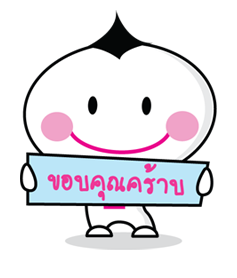